COVID-19: Fälle in Deutschland (Stand 5.3.2020)
Laborbestätigte SARS-CoV-2 Infektionen:	349 
Betroffene Bundesländer:				15 
Betroffene Landkreise:					98 

Inzidenz bundesweit: 					0,43/100.000 Einwohner
Inzidenz NRW: 							1/ 100.000 Einwohner
Inzidenz Heinsberg: 						58/ 100.000 Einwohner
05.03.2020
Update: COVID-19 National
1
[Speaker Notes: https://www.ecdc.europa.eu/en/cases-2019-ncov-eueea]
COVID-19: Epidemiologische Kurve in Deutschland (Stand 5.3.2020)
05.03.2020
Update: COVID-19 National
2
COVID-19: Fälle in Deutschland (Stand 5.3.2020)
Es wurden bisher Fälle aus 98 Landkreisen in 15 Bundesländern berichtet. 
Die nach Heinsberg (134) am stärksten betroffenen Landkreise sind LK Freising (14), 
LK Heilbronn (11), SK Freiburg(11) und SK Köln (11)
05.03.2020
Update: COVID-19 National
3
[Speaker Notes: https://www.ecdc.europa.eu/en/cases-2019-ncov-eueea]
COVID-19: Regionale Verteilung in Deutschland
05.03.2020
Update: COVID-19 National
4
COVID-19: Alters- und Geschlechtsverteilung  in Deutschland
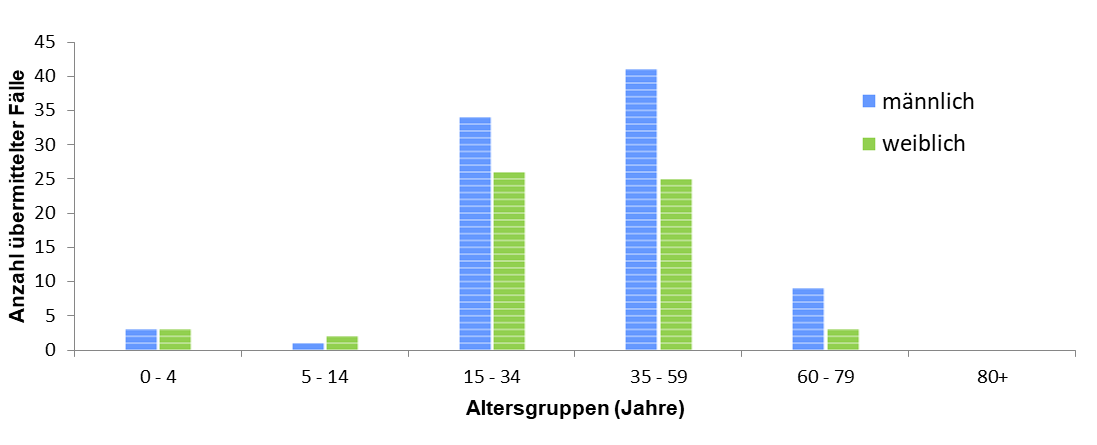 05.03.2020
Update: COVID-19 National
5
Alter und Geschlecht
Die Fälle sind zwischen 2 und 85 Jahre alt (Median 39 Jahre, Mittelwert 39 Jahre).
Geschlecht ist bei 231 Fällen bekannt, davon sind 136 (59%) männlich, 95 (41%) weiblich.
05.03.2020
Update: COVID-19 National
6
Geschlechts- und Altersverteilung (Stand 03.03.2020)
Fälle nach Geschlecht und Alter
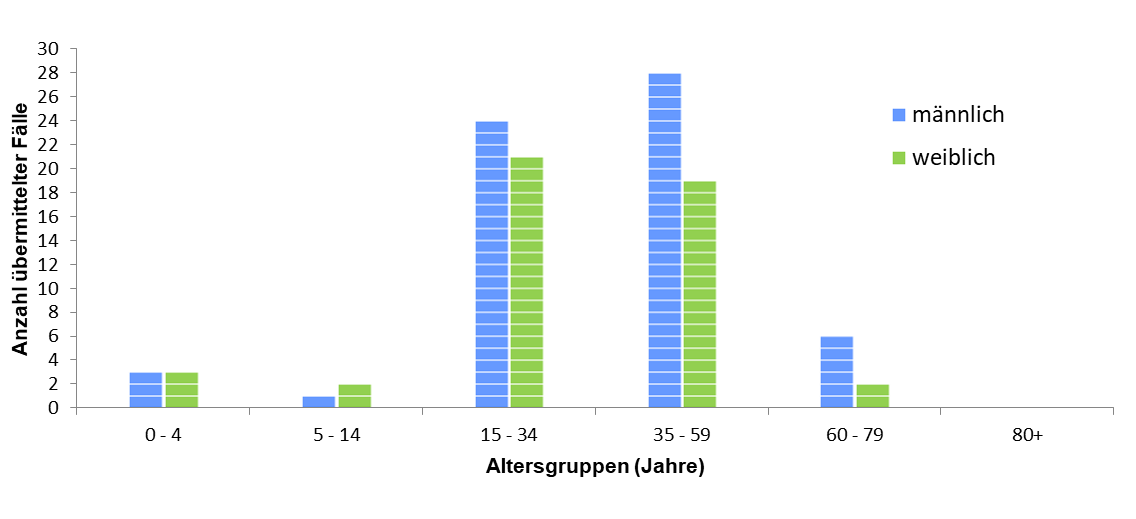 DE
Die Fälle sind zwischen 2 und 91 Jahre alt (Median 40 Jahre, Mittelwert 40 Jahre).
Geschlecht ist bei 302 Fällen bekannt, davon sind 172 (57%) männlich, 130 (43%) weiblich.
05.03.2020
Update: COVID-19 National
7
Expositionsorte
Für 307 Fälle (88%) ist bekannt, dass sie entweder Kontakt mit einem bestätigten Fall hatten
 oder sich in einem Risikogebiet bzw. Gebiet mit einer großen Anzahl von Fällen aufhielten. 
Bei den anderen Fällen werden derzeit noch Ermittlungen durchgeführt.
.
05.03.2020
Update: COVID-19 National
8
05.03.2020
Update: COVID-19 National
9
05.03.2020
Update: COVID-19 National
10
https://www.euromomo.eu/


https://www.rki.de/DE/Content/InfAZ/I/Influenza/IPV/Influenza.html
05.03.2020
Update: COVID-19 National
11
05.03.2020
Update: COVID-19 National
12
05.03.2020
Update: COVID-19 National
13
05.03.2020
Update: COVID-19 National
14